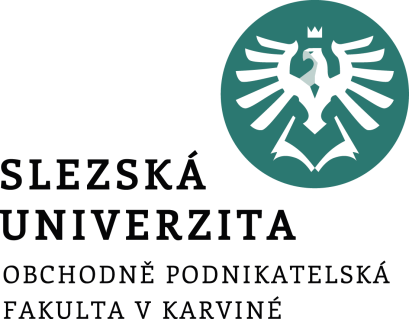 INFORMACE V Hp a problematika očekávání
Teorie hospodářské politiky
Prezentace č. 8
Obsah prezentace
Informace v HP
Systém národních účtů
Makroekonomická analýza
Makroekonomická prognóza
Zdroje dat
Adaptivní x racionální očekávání
Přístup monetaristů, nových klasiků a nových keynesiánců
Účinnost očekávané HP
Účinnost neočekávané HP
2
Proces hospodářsko-politického rozhodování
Proces hospodářsko-politického rozhodování je procesem práce s informacemi. 
Každé rozhodování s sebou nese riziko omylu, riziko selhání. 
Hlavní možnost, jak tato rizika snížit, spočívá ve snaze o získání maximálního množství kvalitních informací.
Jakékoliv rozhodování je tedy svou podstatou procesem zpracování informací
Informace pro rozhodování – tok informací od objektu (o stavu objektu, o jeho změnách, o jeho okolí) k subjektu, který je vyhodnocuje a na jejich základě se rozhoduje.
Informace jako prostředek výkonu rozhodnutí   ovlivňování – tok informací od subjektu k objektu – má za následek změnu chování podřízeného objektu.

Informace pro hospodářskou politiku – Systém národních účtů, makroekonomická analýza a makroekonomická prognóza.
3
Informace v hospodářské politice
Informace pro rozhodování – tok informací od objektu (o stavu objektu, o jeho změnách, o jeho okolí) k subjektu, který je vyhodnocuje a na jejich základě se rozhoduje.
Informace jako prostředek výkonu rozhodnutí → ovlivňování – tok informací od subjektu k objektu – má za následek změnu chování podřízeného objektu.
Informace pro hospodářskou politiku – Systém národních účtů, makroekonomická analýza a makroekonomická prognóza.
4
Systém národních účtů (SNÚ)
Nejnovější manuál k SNÚ je z roku 2008 jako výsledek panelu OSN
SNÚ je konzistentní, vzájemně propojený systém agregátních ukazatelů.
Zachycuje hlavní ekonomické toky ve vztahu k výrobě, spotřebě, akumulaci a vnějšímu světu
Hlavní svodné účty SNÚ:
účet výroby,
účet spotřeby,
účet akumulace,
účet vnějšího světa.
5
Systém národních účtů (SNÚ)
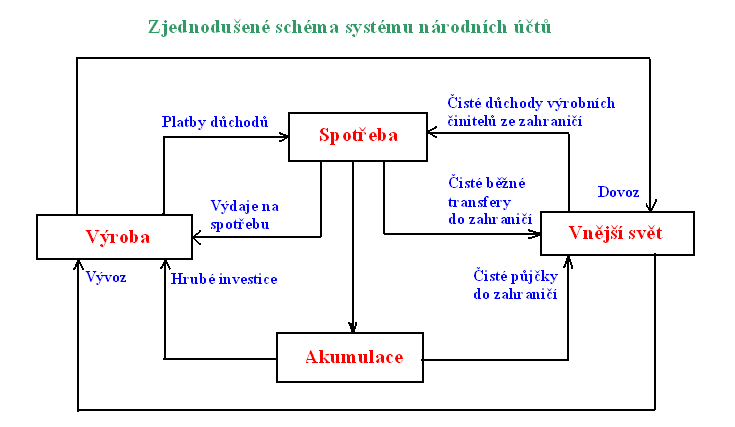 6
Systém národních účtů – účet výroby
HDP
Náhrady zaměstnancům
Zisk
Amortizace
Nepřímé daně
Dotace (odečítají se)
Výdaje na HDP
Výdaje na soukromou spotřebu
Výdaje na veřejnou spotřebu
Přírůstek zásob
Hrubá tvorba fixního kapitálu
Vývoz zboží a služeb
Dovoz zboží a služeb (odečítají se)
7
Systém národních účtů – účet spotřeby
Národní disponibilní důchod a jeho užití
Užití disponibilního důchodu
Výdaje na soukromou spotřebu
Výdaje na veřejnou spotřebu
Úspory
Disponibilní důchod
Náhrady zaměstnancům
Zisk
Čisté důchody ze zahraničí
Nepřímé daně
Dotace (odečítají se)
8
Systém národních účtů – význam SNÚ
analýza dosavadního vývoje ekonomiky,
prognóza budoucího vývoje ekonomiky,
modelování,
mezinárodní komparace.
9
Makroekonomická analýza
Makroekonomická analýza vychází z empirického statistického materiálu. 
Analyzuje vývoj a stav NH jako celku:
analýza výroby, 
analýza spotřeby,
analýza vnějších vztahů,
analýza rovnováhy,
analýza efektivnosti a ekonomické úrovně,
analýza ekonomického růstu,
analýza trhu práce.
10
Zdroje dat
Data, která makroekonomická analýza zpracovává a vyhodnocuje pocházejí převážně ze statistiky. Kromě statistických dat používá makroekonomická analýza i  další data - např. z bankovního sektoru, burzovní statistiky apod., pokud je má k dispozici.
Důležité je statistické sledování tvorby a užití HDP podle jednotlivých sektorů:
primární - prvovýroba,
sekundární - zpracovatelská odvětví,
terciární - služby,
kvartérní - odvětví produkující inovace.
11
Makroekonomická prognóza
Makroekonomická prognóza přináší základní informace pro hospodářskopolitické rozhodování. Vždy navazuje na výsledky a strukturu makroekonomické analýzy.
Časový horizont makroekonomických prognóz:
krátkodobé (konjunkturní) prognózy (1 – 24 měsíců), tzv. konjunkturní prognóza; je zaměřena na poznání hospodářského cyklu,
střednědobé (2 – 5 let), postižení a předvídání střednědobých tendencí ekonomického růstu a změny struktury,
dlouhodobé (nad 5 let).postižení hlavních tendencí a faktorů vývoje, protože s délkou prognózovaného období spolehlivost klesá.
12
Makroekonomická prognóza
Pro předpovědi se používají metody:
extrapolační - protáhneme do budoucnosti většinou analyticky popsaný trend,
ekonomicko-matematické modelování - umožňuje zahrnout větší množství příčinných souvislostí, ale pořád jde jenom o model,
reflexní a intuitivní - bývají vysoce subjektivní, používají se v oblastech, kde se jiné metody uplatňují jen obtížně,
expertní - nejrůznějším způsobem zpracovávají předpovědi expertů v daném oboru a tím se je snaží objektivizovat,
metoda scénářů - klade důraz na vzájemné časové souslednosti a souvislosti budoucích jevů, k jejich předpovědi využívá i předchozích metod.
13
Konjunkturní analýza
Konjunkturní analýza a na ní navazující prognóza byla metodologicky propracována v 70. a 80. letech. 
Většina států vychází z tzv. indikátorů cyklu. Průběh cyklu je totožný s vývojem HDP. Analýzou ukazatelů se zjistilo, že některé ukazatele vývoj HDP předbíhají, jiné se vůči němu zpožďují:
předbíhající se ukazatele - vývoj cen akcií, výkony nákladní dopravy, odpracovaná doba zaměstnanců, počet nových žádostí o hypotéku,…
opožďující se ukazatele - úroková míra, míra nezaměstnanosti,…
souběžné ukazatele - většina ukazatelů výroby.
14
Možnosti získávání informací
Další informace pro hospodářskou politiku – informace pro politické, hospodářskopolitické orgány a instituce o obyvatelstvu a o jeho preferencích – se získávají:
přímo (průzkumy mínění) 
nepřímo (odhady).
15
Informační politika státu
Jedná se o tok informací od politických a hospodářsko-politických orgánů a institucí k obyvatelstvu a ekonomickým subjektům:
ovlivnění hospodářsko-politickými nástroji,
ovlivnění informacemi.
 Ovlivňování hospodářsko-politickými nástroji:
ovlivňování preferencí krátkodobě přes morální výzvy či příkladem autorit („Ekonomické je jen to, co je ekologické!“);
ovlivňování nástroji makroekonomické regulace (zvýšení diskontní sazby);
ovlivňování pomocí motivačních nástrojů (daně a subvence - např. finanční podpora zaměstnavatelů osob se ZPS; daň na tabák a alkohol);
přímé zásahy státu (nucená správa banky).
16
Informační politika státu
Jedná se o tok informací od politických a hospodářsko-politických orgánů a institucí k obyvatelstvu a ekonomickým subjektům:
ovlivnění hospodářsko-politickými nástroji,
ovlivnění informacemi.

 Ovlivňování informacemi:
Informace nejrůznějšího druhu a v nejrůznější formě. Pro jejich množství a kvalitu je důležitý existující společenský systém.
Hlavní zdroj informací – síť medií: rozhlas, tisk, televize.
Informatizace společnosti – Internet.
17
Hospodářská politika a očekávání
Tvůrci hospodářské politiky a existence očekávání v ekonomice.
Očekávání a ekonomická realita:
monetární expanze (↓ i) → ↑Y ↓ u ↑ P, znehodnocení devizového kurzu
monetární expanze a realita (↓ i) → ↓ P, Y a zaměstnanost se nezvýší, zhodnocení devizového kurzu
18
Typy očekávání
Adaptivní očekávání
Ekonomické subjekty vytvářejí svá očekávání pouze na základě minulé zkušenosti. 

Racionální očekávání
Ekonomické subjekty neformulují svá očekávání jen na základě minulých zkušeností (adaptivně), ale zahrnují do svých očekávání také všechny dostupné informace týkající se současného a budoucího vývoje.
19
HP a přístupy jednotlivých škol
Monetaristé:
Adaptivní očekávání,
Pružné mzdy i ceny.
Nová klasická makroekonomie:
Racionální očekávání,
Pružné mzdy i ceny.
Nová keynesiánská ekonomie:
Racionální očekávání,
NEpružné mzdy a ceny.
20
Účinnost hospodářské politiky a očekávání
Očekávaná HP – přístup monetaristů
P
AS2
AS1
P2
P1
AD2
AD1
Y
Y1
Y2
21
Účinnost hospodářské politiky a očekávání
Očekávaná HP - přístup nových klasiků
AS2
P
AS1
P2
P1
AD2
AD1
Y
Y1
22
Účinnost hospodářské politiky a očekávání
Očekávaná HP – přístup nových keynesiánců
AS2
P
AS1
P2
P1
AD2
AD1
Y
Y1
Y2
23
Účinnost hospodářské politiky a očekávání
Neočekávaná HP – přístup nových klasiků
P
AS3
AS2
AS1
P3
P2
P1
AD2
AD1
Y
Y3
Y1
Y2
24
Účinnost hospodářské politiky a očekávání - shrnutí
25
Děkuji za pozornost a přeji hezký den☺
26